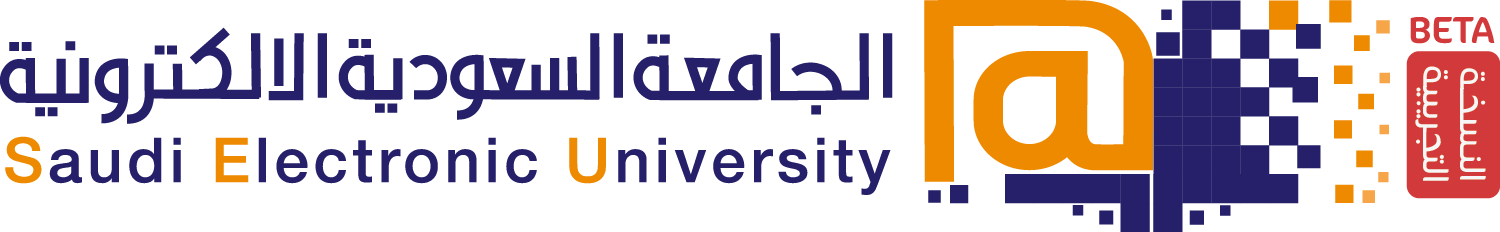 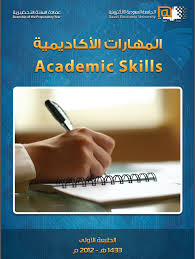 الوحدة الأولى
أساسيات التعلم
موضوعات الوحدة
التعلم.
التعليم.
الدراسة.
شروط التعلم.
نظريات التعلم.
أهداف الوحدة
يتوقع منك عزيزي الطالب، بعد دراسة هذه الوحدة، أن تحقق النتاجات الآتية
توضح المقصود بكل من التعلم والتعليم والدراسة.
تميز بين التعلم والتعليم والدراسة.
تقدم أمثلة حياتية لما يعد تعلماً وما يعد تعليماً.
تمارس إستراتيجية النجاح في المهمات المختلفة.
تبين شروط التعلم الجيد.
توضح المقصود بالنضج والدافعية والممارسة.
تتعرف نظريات التعلم.
تحسن من فعالية نمطك التعلمي.
مقدمة
يعد التعلم والتعليم من أساسيات الحياة، بحيث لا يخلو نشاطاً بشرياً منهما، فهما يمثلان جانبان رئيسيان من حياة كل فرد وكل مجتمع.
 فبواسطة التعلم يكتسب الفرد مجمل خبراته الفردية، وعن طريقه ينمو ويتقدم.
وبفضله يواجه أخطار البيئة، ويسيطر عليها، ويكون أنماط السلوك على اختلافها، ويصبح منتجاً للعلم والفن والثقافة.
 لهذا أولت الدول عملية التعلم والتعليم جل اهتمامها، وأنشئت لهما المؤسسات المسؤولة عن إدارتهما واستمرارهما وتوجيههما.
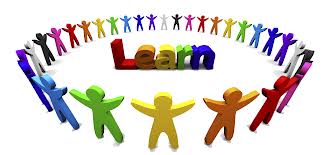 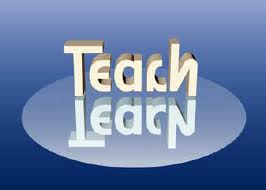 ما الفرق؟
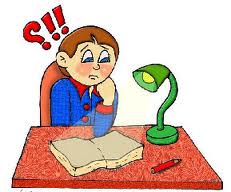 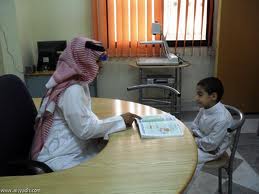 7
ما الفرق بين التعلم والتعليم؟
اولا: التعلم LEARNING 
أختلف العلماء فى تعريف مصطلح التعلم بسبب كثرة التعريفات واختلاف النظريات.
فيعرفه ثورندايك على «أنه سلسلة من التغيرات في سلوك الإنسان »
أما أندرسن وجيتس فيصف التعلم بأنه « عملية تكيف الاستجابات لتناسب المواقف المختلفة ».
وقد دعا  جانييه إلى التمييز بين العوامل التي تتحكم فيها الوراثة إلى حد بعيد (كالنمو) وبين العوامل التي هي في الأساس نتاج التجربة البيئية (التعلم).
ولكن ثروب وصف التعلم بأنه « مجموعة تغيرات تكيفية تحدث لسلوك المرء، وهي في حصيلتها تعبير عن خبرات في التلاؤم مع البيئة »
باختصار التعلم هو:
تغيير وتعديل شبه دائم في السلوك نتيجة للخبرة والتدريب والممارسة
نشاط جماعى (1)
ما هو التعلم الفعال؟وكيف نتعلم بطريقه فعاله؟
التعلم الفعال
يتضمن التعلم الفعال سلسلة من النشاطات تتلخص في:
الحصول على معلومات وأفكار جديدة سواء من المحاضرات، والعروض التقديمية، والنقاشات والقراءة

تسجيلها: يجب تسجيل وتنظيم المعلومات، ويشمل التسجيل بعض أشكال نشاط تدوين الملاحظات.

تنظيمها: يجب تنظيم المعلومات لتتقاطع وتتلاقى بأشكال عدة، وأماكن وأوقات مختلفة.
استيعابها وفهمها:  يشمل تسجيل وتنظيم المعلومات انسيابية الأفكار، والتفكير حول الأشياء المختلفة التي قد تكون سمعتها أو قرأتها أو شاهدتها، ومن ثم تحليل المعلومات بتجزئتها إلى أجزاء ومحاولة فهمها.

تذكرها: يجب تطوير المقدرة على التعلم والتذكر حول ما هو مهم في الموضوع أو المساق.

استعمالها: يجب أن تكون قادراً على استعمال المعلومات بنفسك من خلال مناقشتها مع الآخرين أو استعمالها في واجباتك مثل القدرة على شرحها أو الكتابة حولها.
انواع التعلم
التعلم السطحي :(Surface Learning)
وهو التعلم الذي يحدث عند المتعلم من خلال تركيزه على النقاط الأساسية في المعلومات المقدمة له، مثل الأسماء والتواريخ.

 التعلم العميق :(Deep learning)
وهو التعلم الذي يركز فيه المتعلم على أهمية الأحداث الواردة في المعلومات المقدمة.

ملاحظة:حتى تكون متعلماً ناجحاً تحتاج لكلا النوعين
EDUCATION  ثانيا:التعليم
يعرف بأنه العملية المنظمة التي يمارسها المعلم بهدف نقل ما في ذهنه من معلومات ومعارف إلى الطلبة.
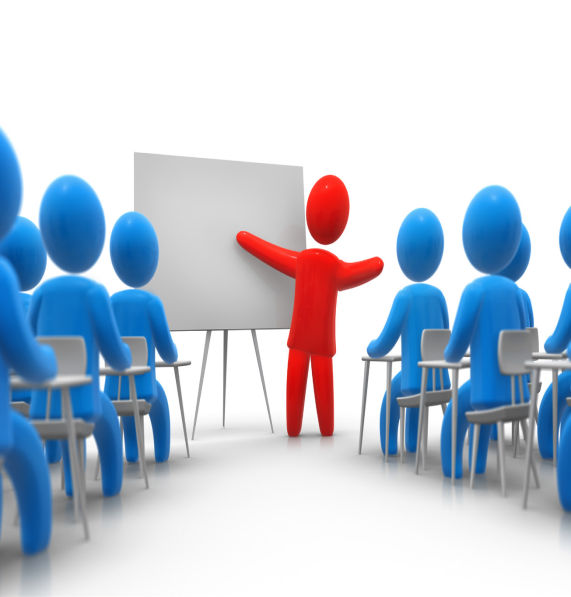 15
ولا بد من الإشارة إلى أن المتعلم يواصل التعلم من إنسان بالمواجهة، أو من برنامج حاسوبي، أو من وسائل الإعلام والاتصال الحديثة التي انتشرت في حياتنا اليومية، وقد يستخدم المتعلم في التعلم حواسَّ متعددة، تسمى أحياناً تقنيات، أو لغات، مثل لغة الإشارة.
16
نشاط جماعى (2)
اذكر اهم الفروقات بين التعلم والتعليم؟
ثالثا:الدراسة STUDY
وهي إعدادات عقلية وفكرية يتم تطبيقها من قبل المتعلم على موضوع ما لاكتساب المعرفة، بحيث تنطوي على طرق مهمة ومفيدة لتحقيق النجاح الجامعي، والحصول على أعلى الدرجات.



بعض المهارات الدراسية التي قد تساعد في عملية تنظيم واكتساب المعلومات الجديدة، ومن ثم الاحتفاظ بها:

أساليب تقوية الذاكرة التي تساعد على الاحتفاظ بقوائم المعلومات، والقراءة الفعالة، وتقنيات التركيز
 تدوين الملاحظات بفاعلية.
19
نشاط جماعى (3)
كيف تجتاز مقرر دراسى بنجاح؟
رابعا:استراتيجية النجاح
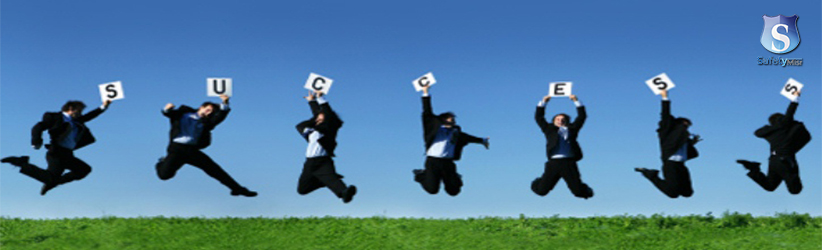 بعض الاقتراحات والتي من الممكن أن تساعدك في اجتياز مقرراتك بنجاح:

1. حدد أهدافك التعليمية الشخصية، ويجب أن يكون الهدف ( SMART ) )أي:
محدد Specific
قابل للقياسMeasurable
ممكن تحقيقه Achievable
واقعي Realistic
في الوقت المناسب Timely
21
2.خبرتك واستعدادك للتعلم:
استعدادك وخبراتك التعليمية السابقة لها دور هام في تحقيق النجاح الجامعي.
حدد المواد التي تفضلها وتتميز فيها عادةً.
انقل شعور التميز والنجاح إلى غيرها من المواد.

3. التحدي: ابعث في نفسك شعوراً بأنه لا يمكن منعك من التميز حتى في المواضيع التي تجدها صعبة.

4. معينات النجاح: حاول أن تحدد المصادر والأشخاص الذين بإمكانهم مساعدتك لتحقيق النجاح.

5. خطتك: اكتب ملخص لأفكارك وخططك حول تعليمك الجامعي وتعليمك المستقبلي.
22
نشاط جماعى (4)
ماهى شروط التعلم؟
شروط التعلم
النضج والتدريب: 
إن النضج يتعلق بالنمو في بعض أجهزة الفرد الداخلية، وبدون هذا النمو لا يتأتى للجهاز القيام بوظيفته، بينما التدريب يتعلق بالتعلم؛ فتعلم اللغة عند الإنسان، يتوقف على مدى تدريب هذا الإنسان عليها، لأن نضج جهازه الصوتي غير كاف لإحداث التعلم، لذا فالنضج في الغالب لا يرتبط بالتعلم مباشرة، ما لم يصاحبه تدريب.

الدافعية: 
يحدث التعلم في وضع موقف سيكولوجي معين، بسبب وجود حالة من التوتر لدى الفرد، وبهدف نشاط التعلم إلى إشباع وخفض حالة التوتر الناتجة عن وجود دافع معين عند الفرد، ومن هنا تأتي القاعدة السيكولوجية: لا تعلم بدون دافع.

 الوضعية التعليمية: 
يصطلح على السياق العام الذي يحدث فيه التعلم « بالوضعية التعليمية »، وهي وضعية قد تكون تلقائية (اللعب) ، أو قصدية (المدرسة)، لذا فأي تعلم حدوثه مرهون بالسياق الذي يجري فيه

 العمل بالعلم والاستفادة منه، أي ممارسته من خلال النشاطات المختلفة التي يقوم بها المتعلم.

 إن التعلم لا يحدث إلا بالممارسة ولكن ليس كل ممارسة تؤدي بالضرورة إلى تعلم
24
نظريات التعلم ومنظروها
1. بياجيه Piaget
2. جانيه Gagne
25
الأول : بياجيه (1896-1980)
يعتبر بياجيه رائد المدرسة المعرفية التي نظرت للمتعلم نظرة إيجابية واعتبرته عنصراً فاعلاً في عملية التعلم وسنبدأ الحديث عن رأي بياجيه في الاستعداد للتعلم.
ويقصد بالاستعداد للتعلم هو مقدرة المتعلم أو قابليته لتعلم شيء ما أو اكتساب أنواع من المعلومات أو المهارات أو الكفايات بعد فترة من التدريب تعده لتعلم شيء جديد. 
ومن الواضح أن فهم الطالب لمعلومة ما أو مهارة ما مرهون بمدى استعداده لتعلم تلك المعلومة أو تلك المهارة.
26
الاستعداد التطوري للتعلم
يرى بياجيه أن الاستعداد التطوري للتعلم هو الحد الأدنى من مستوى التطور المعرفي عند المتعلم والواجب توفره حتى يكون مستعداً لتعلم موضوع معين بسهولة وفاعلية ودون مضاعفات أو متاعب انفعالية.

 هذا الاستعداد يختلف من طالب لآخر بالنسبة للموضوع الواحد كما يختلف عند الطالب نفسه من موضوع لآخر
27
التطور المعرفي للفرد
كما يرى بياجيه أن التطور المعرفي للفرد هو نتيجة طبيعية لتفاعل الفرد مع بيئته.

 ويتعلم الفرد من خلال هذا التفاعل حيث يرى أن المتعلم يبني معرفته بنفسه من خلال تفاعله المباشر مع مادة التعلم وربط المفاهيم الجديدة بمعارفه السابقة بما يحدث في بيئته المعرفية على أساس المعاني الجديدة وبما يحدث تجديداً وارتقاءً لبنيته المعرفية
28
النمو المعرفى
يفسر بياجيه النمو المعرفي على أساس عمليتين

(Assimilation  التمثيل (

(Accommodationالتكيف (
29
1. التمثيل
حيث يقوم الفرد بفهم واستيعاب الأشياء والعالم المحيط به فيكون لها نموذجاً في ذهنه أو يدمجها في بنائه العقلي أو التركيب الموجود لديه.
 
 فالفرد هنا يستطيع أن يقوم بعملية سبق له القيام بها مثل جمع المعلومات حول ظاهرة معينة.
2. التكيف
وتعني قيام الفرد بتعديل مخططاته المعرفية للتعرف على تلك الخبرة وبالتالي إعادة حالة التوازن إلى وضعها الطبيعي أي أن الفرد يغير من استجابته ليتلاءم مع البيئة المحيطة به.

فهذا التغيير في المخططات المعرفية وبصفة مستمرة هو ما يعرف بنمو التفكير أو النمو العقلي الذي يؤدي إلى زيادة حصيلة الفرد المعرفية .
31
مراحل التطور العقلي عند بياجيه:
المرحلة الحسية الحركية (Sensori Motor) 

2. مرحلة ما قبل العمليات (Preoperational) 

3. مرحلة العمليات المادية (Concrete Operation) 

4. مرحلة العمليات المجردة (Formal Operational)
32
1. المرحلة الحسية الحركية (0-2 سنة)
- ويكون فيها الطفل قادراً على الإحساس والحركة.
فهو يكون مخططاً ذهنياً (schema) لكل حركة يقوم بها.
المخططات تكون غير مترابطة.
 كما أن حركاته انعكاسية لا إرادية.
لا يدرك ديمومة الأشياء.
أحياناً تتصف أفعال الطفل بالذكاء خصوصاً إذا كان أمام الطفل هدف يسعى له .
33
(2-7سنة)  2. مرحلة ما قبل العمليات
يبدأ الطفل بالتعامل مع بيئته بصورة غير مباشرة وذلك لتكون اللغة عنده فيستخدم الكلمات والرموز لتمثيل المؤثرات البيئية.
-  يتسع التفكير الرمزي في هذه المرحلة وينتج عنه تكون مخططات ذهنية عديدة في عقل الطفل مما يساعده على الربط بين المخططات.
يكون بمقدور الطفل إعادة تكوين أو تقليد بعض الأفعال التي جرت أمامه قبل ساعات.
تمركز الطفل حول ذاته فلا يستطيع وضع نفسه مكان الآخرين.
لا يملك القدرة على انعكاسية التفكير.
غياب قابلية العكس – انعكاسية التفكير – لديه تقلل من إدراكه لثبات الخصائص.
يستطيع القيام بعمليات التصنيف البسيطة حسب خاصية واحدة.
34
14 سنة )  (7-12/  3. مرحلة العمليات المادية
التفكير في هذه المرحلة يتصف بأنه تفكير عمليات مادية لاعتماده على المحسوسات في التعامل مع الأشياء .
الأطفال يتخلصون من مركزية الذات.
يتمكنوا من انعكاسية التفكير.
يستطيعون القيام بعمليات عقلية مثل الاستقراء والاستنباط طالما قامت على خبرات حسية.
يبدأ يدرك ثبات الخصائص.
ويتكون لديه مفهوم الزمن وتنمو قدرته على استخدام مفاهيم الهندسية الإقليدية
يستطيع تصنيف الأشياء ضمن بعدين أو أكثر.
35
(12-14 سنة ) 4. مرحلة العمليات المجردة
يستطيع الطفل في هذه المرحلة التفكير في المقترحات غير الواقعية ، كما تنمو قدرته على التفكير المنطقي الافتراضي .
يستطيع كذلك التفكير في عمليات التفكير ذاتها.

يؤكد بياجيه أن المراحل الأربع السابقة هي مراحل متتالية لا يمكن للطفل تخطي مرحلة إلا بعد المرور بسابقتها إلا أن الفترات الزمنية المقترحة لبداية ونهاية كل مرحلة فإنها متفاوتة من طفل لآخر.
36
العوامل التي تؤثر في النمو العقلي :
يحدد بياجيه أربعة عوامل تؤثر في الانتقال بين المراحل وهي: 
1- النضج العضوي
2. الخبرة الشخصية 
3. التفاعلات الاجتماعية 
4. الاتزان
37
1. النضج العضوي :
وهو عامل فسيولوجي تكويني ويشير إلى نضج الجهاز العصبي ونضج الغدد وسلامة الحواس .
38
2. الخبرة الشخصية :
فإذا تعرض الطفل لخبرات غنية فإنه يكون أسبق من غيره – ممن لا يتعرضون لتلك الخبرات – في الانتقال بين المراحل وذلك لأن الأعمال الفيزيائية تترجم إلى أفعال ذهنية تغني البيئة الذهنية للطفل .
39
3. التفاعلات الاجتماعية :
وتكتسب أهميتها لأنها تتطلب استخدام اللغة فعندما يلعب الأطفال ويقومون بالأعمال الجماعية ويتناقشون فإنهم يتبادلون المعرفة باستخدامهم للغة وهذا يتطلب امتلاك الطفل لبنية ذهنية تساعده على فهم اللغة المستعملة ، كما أن احتكاك الطفل بغيره يساعده على التخلص من التمركز حول الذات أما انعزاله فإنه يقوده إلى تصور أن رأيه دائماً هو الصواب ، فإذا أقرّ الطفل بأن هناك آراء تخالفه وقد تكون صحيحة فإن هذا يساعده على اختيار الآراء المناسبة .
40
4. الاتزان :
وهو منظم ذاتي للفرد لتحقيق الاتزان المتناسق بين العمليات العقلية والظروف المحيطة به فإذا لم تسعفه أنماط التفكير التي بلغها لمعالجة بعض المواقف التي يمر بها فإنه يحاول تجربة أنماط جديدة لا يكون قد استوعبها بعد إلى حد الإدماج في بنيته العقلية ويعدّل في فهمه وتصوره ونمط تفكيره ليتم استيعاب المواقف الجديدة والتلاؤم معها ليحصل بذلك الاتزان .
41
الثاني : روبرت جانييه
يرى جانيه أن التعلم له طبيعة تراكمية ، والنتاج التعلمي كهدف منشود أو عمل مطلوب يتطلب تعلماً سابقاً أو مقدرات تسبق التعلم أو العمل المطلوب.
الاستعداد للتعلم عند جانييه يتعلق بذخيرة المتعلم من النتاجات التعليمية السابقة ، فاستعداد المتعلم لتعلم معلومة ما يتوقف على مقدار امتلاك المتعلم للمعلومات الأساسية اللازمة لتعلم تلك المعلومة .
الاستعداد للتعلم عند جانييه له طابع كمي ، أما عند بياجيه فله طابع كيفي ، كما نتبين أن جانييه لا يهتم بتفكير المتعلم بل يهتم بمحتوى التعلم وكيفية تنظيمه وتقديمه له .
42
أنواع التعلم عند جانيه :
1. تعلم الإشارات 
2. تعلم الارتباط بين المثير والاستجابة 
3. تعلم تسلسلات ارتباطات حركية 
4. تعلم ترابطات لفظية 
5. تعلم التمايزات 
6. تعلم المفاهيم 
7. تعلم القواعد والمبادئ
8. تعلم حل المشكلات
43
1. تعلم الإشارات :
- هو أبسط أنواع التعلم ويقع في قاعدة الهرم وهو نوع من التعلم اللاإرادي ويشبه التعلم الشرطي عند السلوكيين فالطفل يتعلم أن النار تؤلمه إذا اقترب منها .
	
- التعلم الإشاري هو تعلم وجداني كالاتجاهات والعواطف التي تكون موجبة أو سالبة سارّة أو مؤلمة.
44
2. تعلم الارتباط بين المثير والاستجابة :
- يختلف هذا النمط عن سابقه أنه تعلم إرادي ويحدث من ارتباط مثير محدد باستجابة معينة معززة.

 - يؤكد جانيه أن هذا التعلم يتوقف على تقديم التعزيز بصورة مباشرة بعد ظهور الاستجابة المرغوبة .
45
3. تعلم تسلسلات ارتباطات حركية :
- هو ارتباط متتابع لفعلين غير لفظيين أو أكثر من نوع المثير والاستجابة الذي سبق تعليمه.
يشترط في هذا النوع من التعلم قدرة الفرد على إعادة ترتيب استجابات منعزلة بحيث تصبح مرتبطة ببعضها البعض لتصبح سلسلة من الاستجابات المترابطة.
من الأمثلة على ذلك ربط الحذاء ، تشغيل السيارة ، فك وتركيب الأجهزة ، بناء شكل هندسي من مكعبات .
46
4. تعلم ترابطات لفظية :
هذا النوع يشبه سابقه لكن الارتباطات تحدث بين مثير  واستجابة لألفاظ وليس لحركات، بحيث تصبح اللغة وسطاً مهماً للاتصال أي أن تصبح الجملة مفردات مفهومة لدى الطفل شريطة أن تكون مترابطة .
47
5. تعلم التمايزات :
يحدث هذا التعلم عند اكتساب المتعلم القدرة على التمييز بين الارتباطات المتعلمة ، فالمطلوب منه أن يستجيب استجابات محددة مختلفة لمثيرات مختلفة وإن تشابهت مع بعضها في المظهر المادي.

- من الأمثلة على ذلك التمييز بين أسماء الحيوانات أو النباتات أو الأشكال الهندسية .
48
6. تعلم المفاهيم :
المفهوم: عبارة عن تجريد ذهني لخصائص مشتركة لمجموعة من الظواهر أو الخبرات أو الأشياء. 	
- تعلم المفهوم عكس تعلم التمايزات لأنه يتطلب من المتعلم أن يستجيب استجابة عامة لمجموعة من الحوادث أو الأشياء التي تشترك في خصائص معينة حيث يكون المتعلم قادراً على أن يضع الأشياء أو الحوادث المتشابهة في فئة واحدة ، فضلاً عن قدرته على الاستجابة لأي مثال منها كأنها أحد عناصر هذه الفئة التي يندرج تحتها.
- من الأمثلة على تلك المفاهيم ، العدد الأولي ، العنصر الفلز ، الجذر التربيعي ، ... الخ .
49
7. تعلم القواعد والمبادئ :
القاعدة أو المبدأ: عبارة عن علاقة ثابتة بين مفهومين أو أكثر ، وأساس تعلم المبادئ والقواعد هو تعلم المفاهيم المكونة لتلك المبادئ والقواعد.

- من الأمثلة على القواعد والمبادئ ، نظرية فيثاغورس : المربع المنشأ على الوتر في المثلث القائم الزاوية يساوي مجموع مساحتي المربعين المنشأين على ضلعي القائمة ، ومن الأمثلة كذلك المعادن تتمدد بالحرارة  .
50
8. تعلم حل المشكلات :
يعتبر تعلم حل المشكلات أعلى أنماط التعلم عند جانيه بل هو غاية التعلم عنده ، و يحدث عندما يكون المتعلم قادراً على التنسيق بين جميع أنماط التعلم التي لديه في حل مشكلة تواجهه ، وحتى يستطيع المتعلم حل المشكلات عليه أن يتعلم المفاهيم والقواعد والمبادئ اللازمة لحل المشكلة وكذلك عليه أن يدرك الارتباطات بين تلك المفاهيم والقواعد والمبادئ .
51
تم بحمد الله تعالى
52